How Go is Making Us Faster
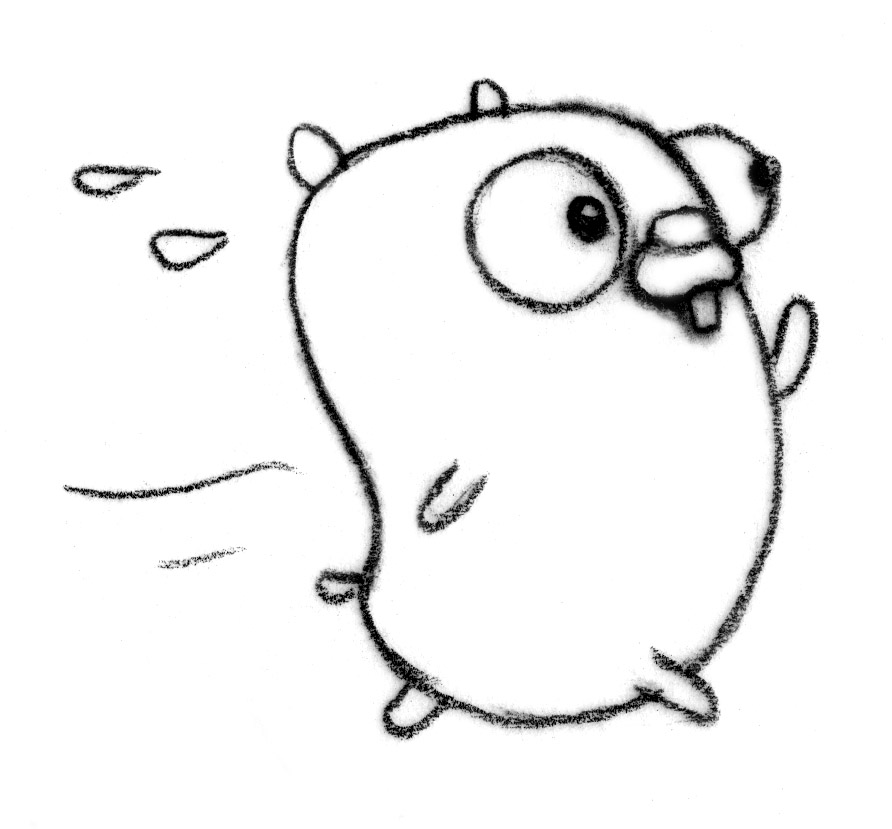 Wilfried Schobeiri, SVP of Technology, MediaMath
May 29, 2015
Credit: Renee French
About our tech
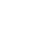 2.3 million RPS, 99.92% <40ms
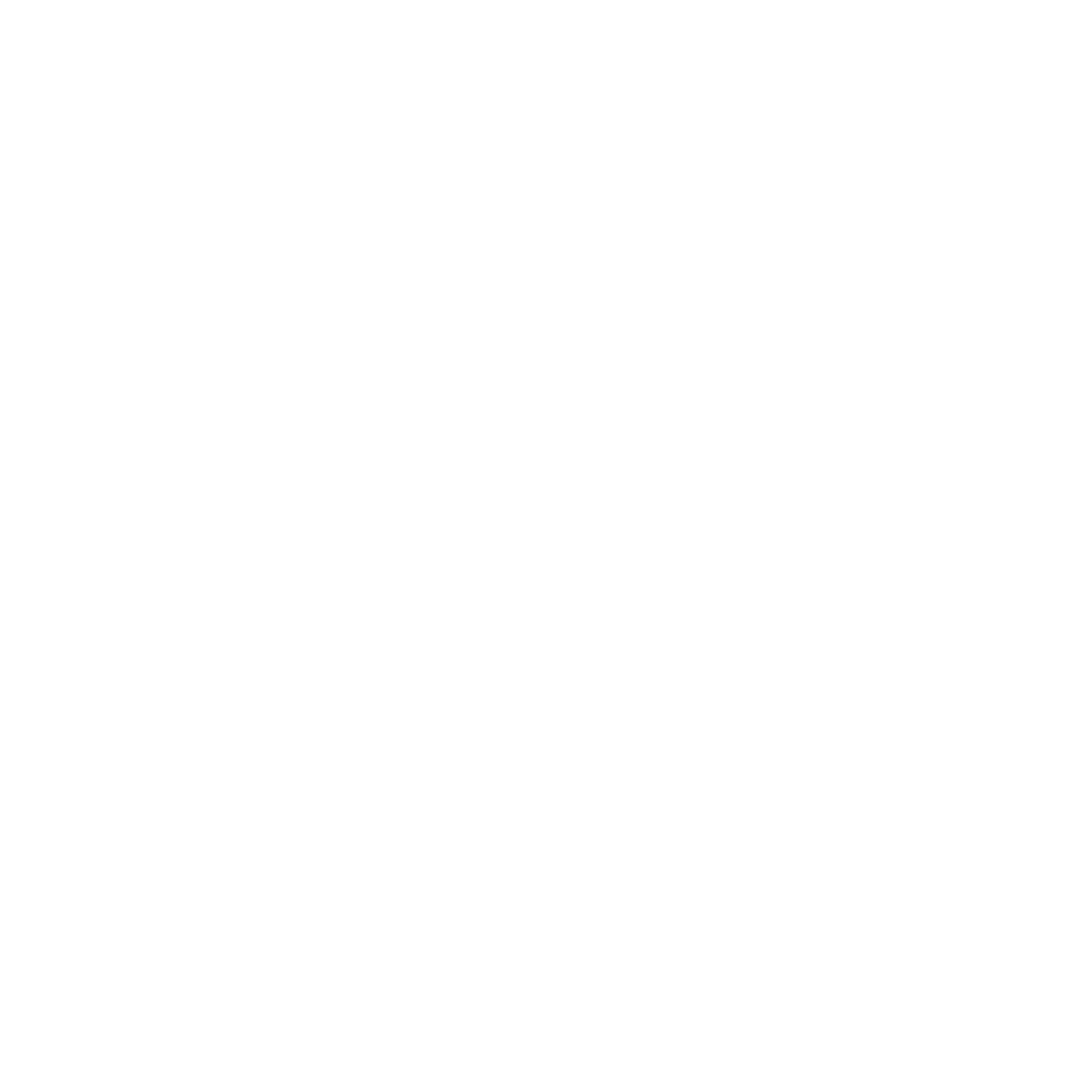 Many languages (Scala, C++, Go, Python, Ruby, Perl, PHP, & more)
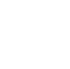 120 terabytes of data analyzed per day
9 POPS + cloud & thousands of servers
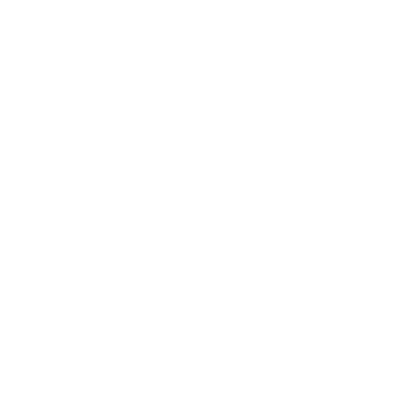 This talk is about two things:#1: How Go helps us perform#2: How to make Go perform
©2015 MediaMath Inc.  3
Thing #1:How Go Helps Us Perform
©2015 MediaMath Inc.  4
2012:ONE BIG MONOLITH
2015:LESS MONOLITHMORE MICROSERVICE
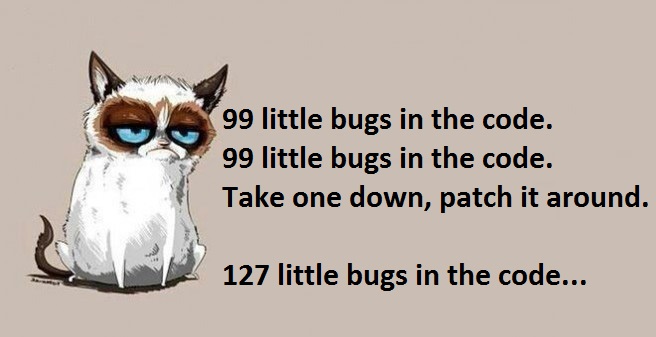 Source: http://i.imgur.com/YOmDuDV.jpg
©2015 MediaMath Inc.  7
Go makes it easy to solve these problems
©2015 MediaMath Inc.  8
It’s easy to create services from scratch
Simple Language  Low mental footprint
Compiles super quickly to a static binary 
Channels and Goroutines!
Awesome stdlib!
Awesome stdlib
net/http (and co)
encoding/json (and co)
os
sync, sync/atomic
fmt, strconv, strings, bytes
tar, zip, gzip, bzip2
crypto/many
Lots of community libraries and utils
Consul & Etcd
Docker & CoreOS
Go-raft & memberlist
Influxdb, boltdb, groupcache, prometheus
Gin
Spacemonkey’s monitor
And more
Awesome Tool: go fmt
Is the best thing since sliced bread
Code Format = spec
Rewrites your spaces into tabs
Trigger on save!
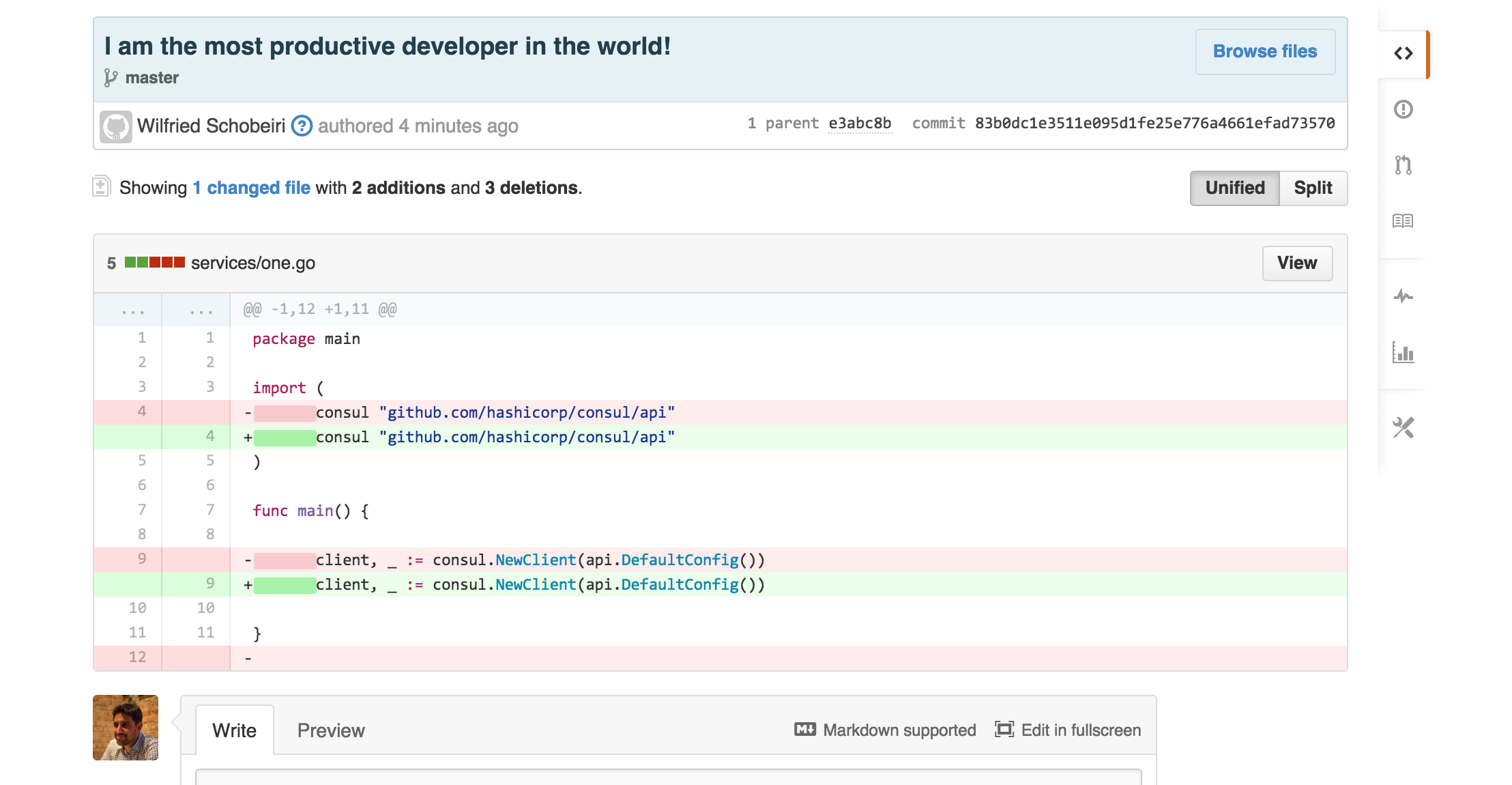 Awesome Tool: go test
Test your code, in your code
And now there’s never a question about how to do unit tests!
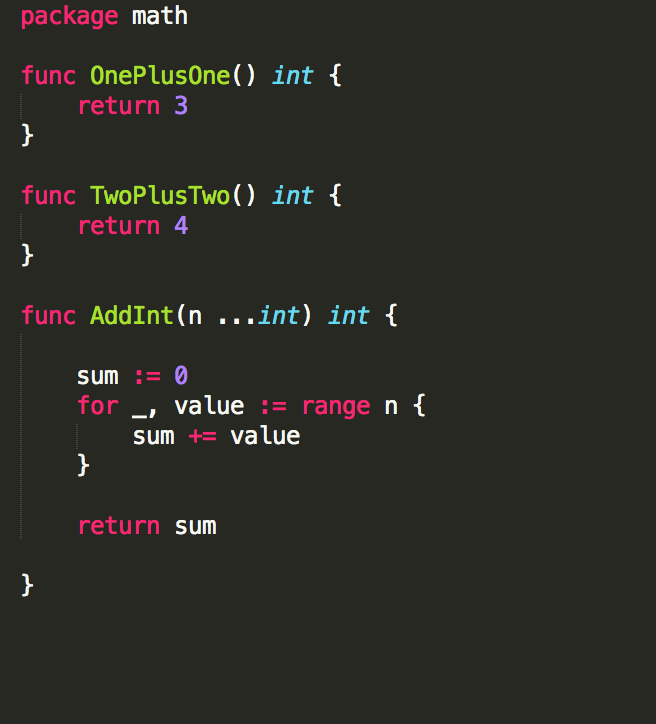 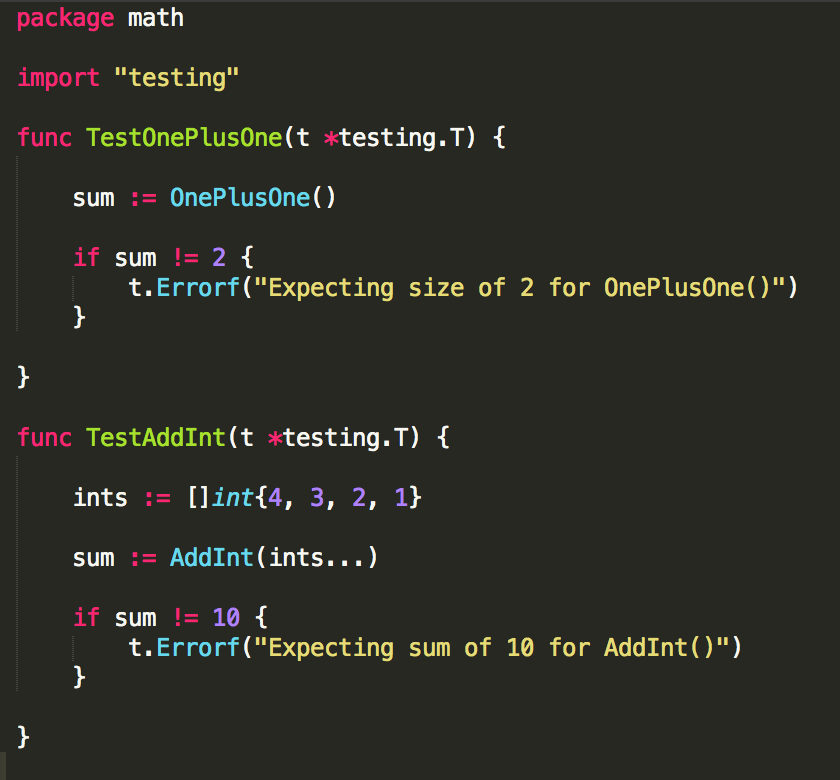 $ go test -coverprofile=coverage.out
--- FAIL: TestOnePlusOne (0.00s)
	math_test.go:10: Expecting size of 2 for OnePlusOne()
FAIL
coverage: 83.3% of statements
exit status 1
FAIL	github.com/nphase/math-test	0.005s
$ go tool cover -html=coverage.out
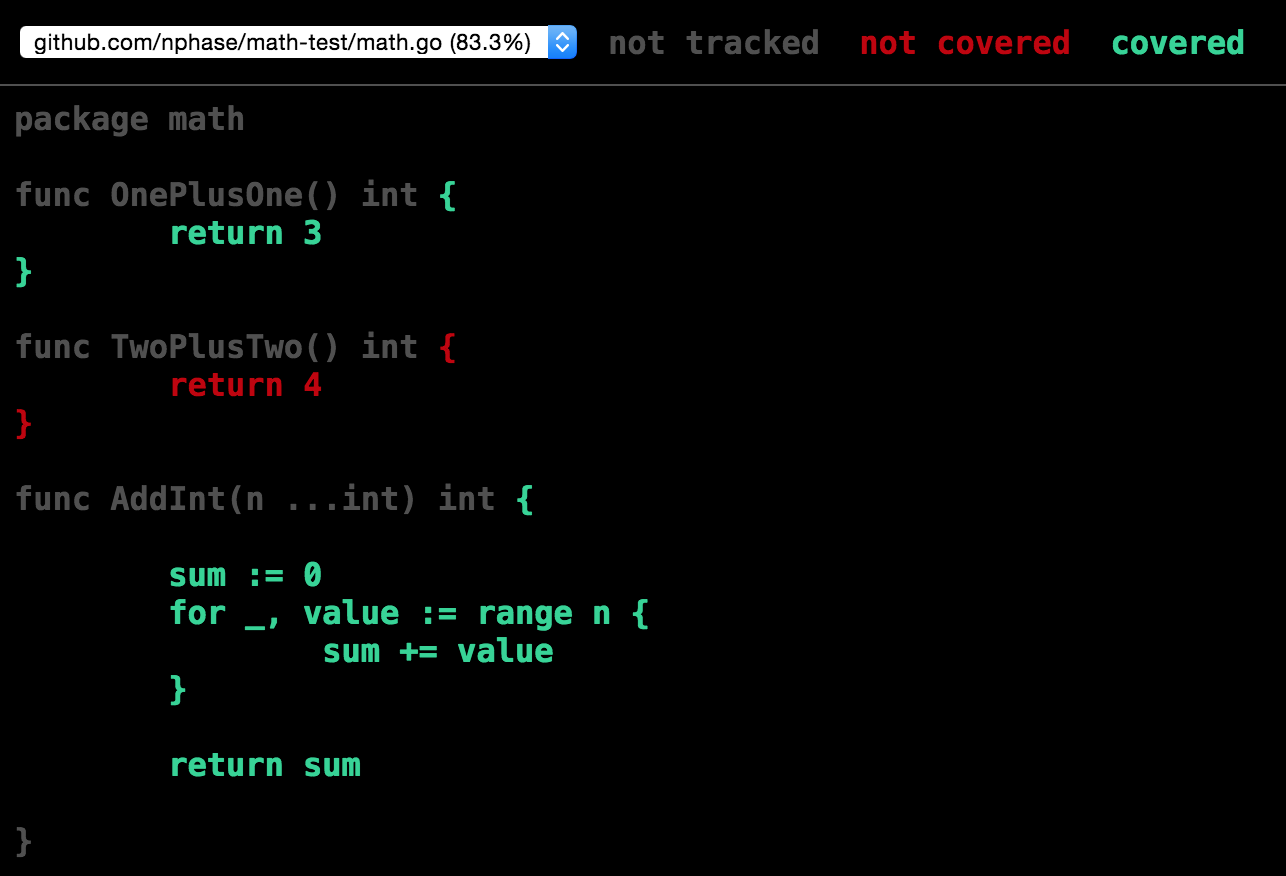 Awesome Tool: Go’s race detector
================== 
WARNING: DATA RACE 
Read by goroutine 5: 
	main.func·001()
		race.go:14 +0x169

Previous write by goroutine 1:
	main.main() 
		race.go:15 +0x174 

Goroutine 5 (running) created at: 
	time.goFunc() 
		src/pkg/time/sleep.go:122 +0x56
	timerproc() 
		src/pkg/runtime/ztime_linux_amd64.c:181 +0x189 
==================
$ go run –race
$ go test –race
Finds race condition, then panics
Awesome Tool: go vet
Catches suspicious things the compiler might miss
It just feels productive (to me).
©2015 MediaMath Inc.  20
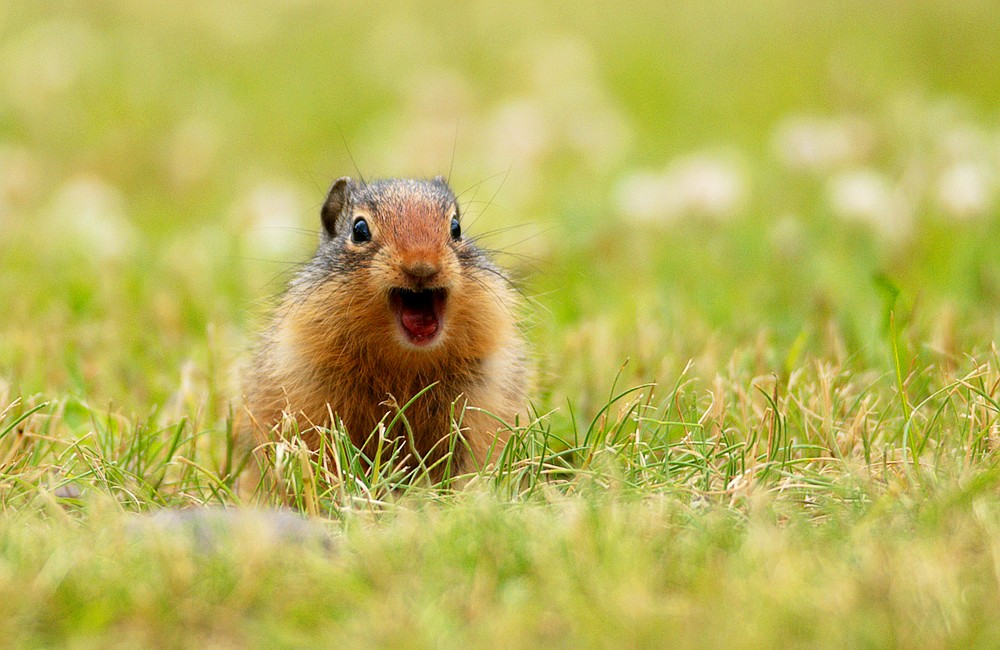 Ship it!
©2015 MediaMath Inc.  21
AND WE HAVE SHIPPED IT
Infinity % growth!
©2015 MediaMath Inc.  22
So how fast is Go?
©2015 MediaMath Inc.  23
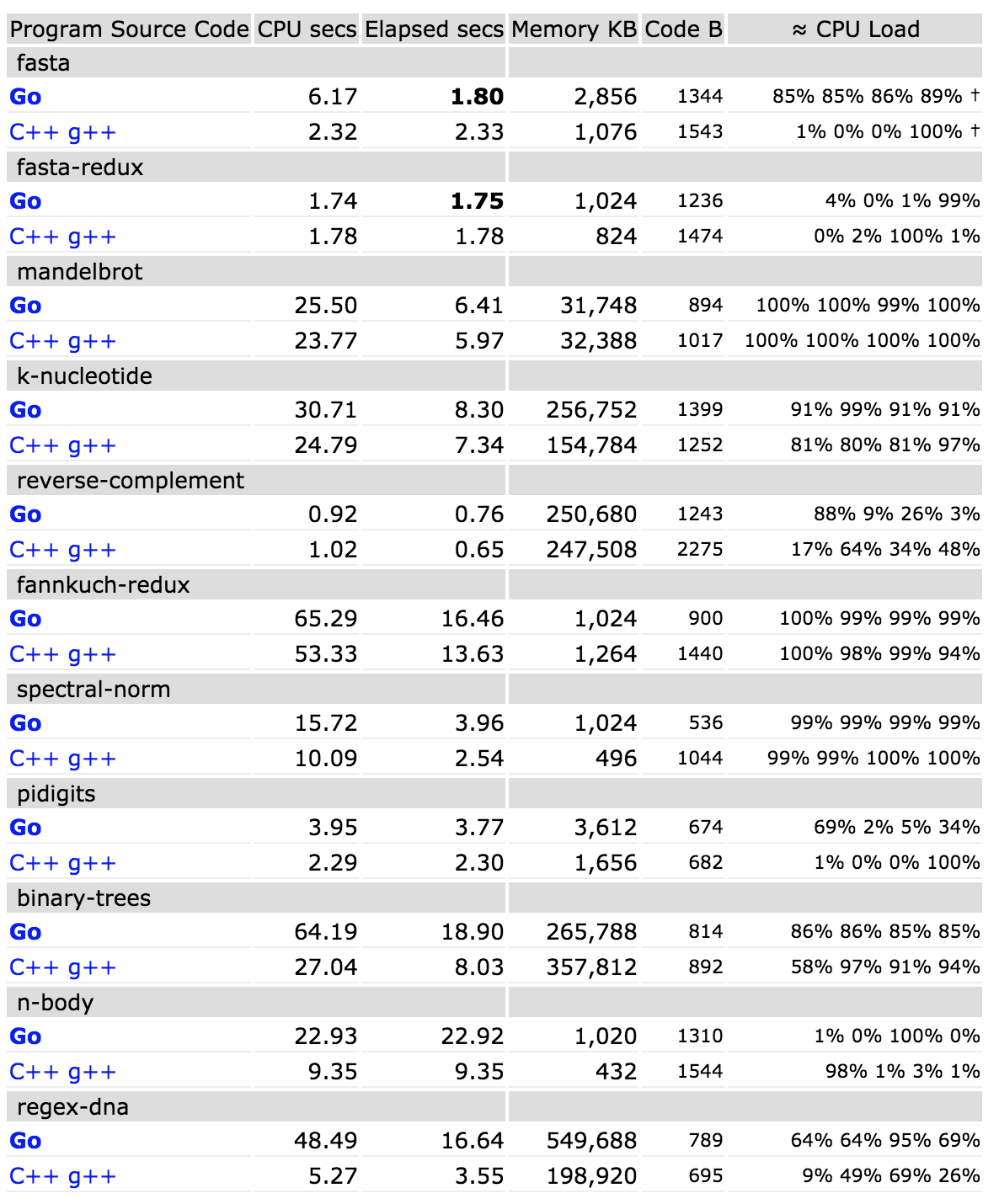 Go vs C++
Nearly as fast as C++
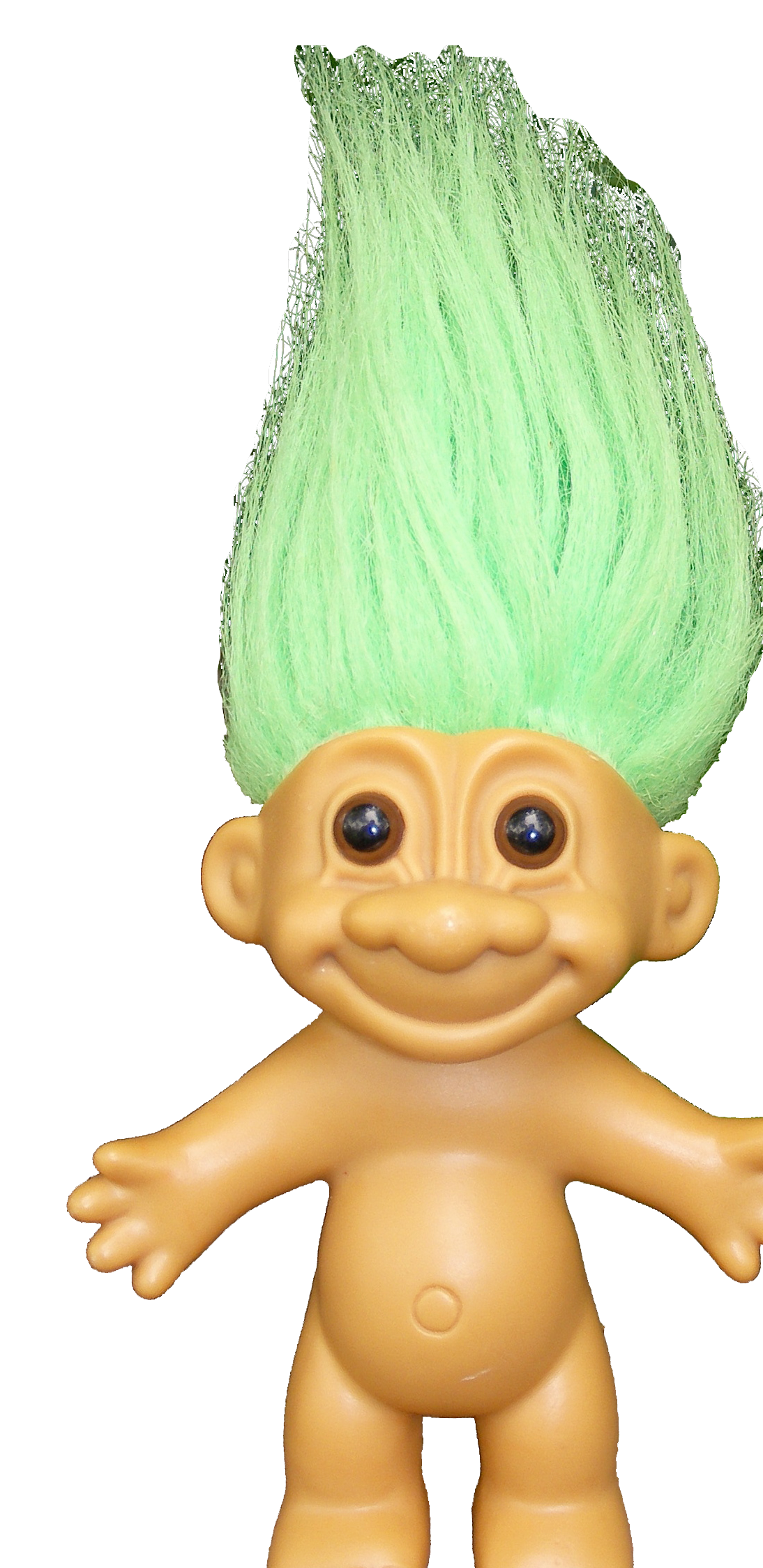 http://benchmarksgame.alioth.debian.org/u64q/go.html
©2015 MediaMath Inc.  24
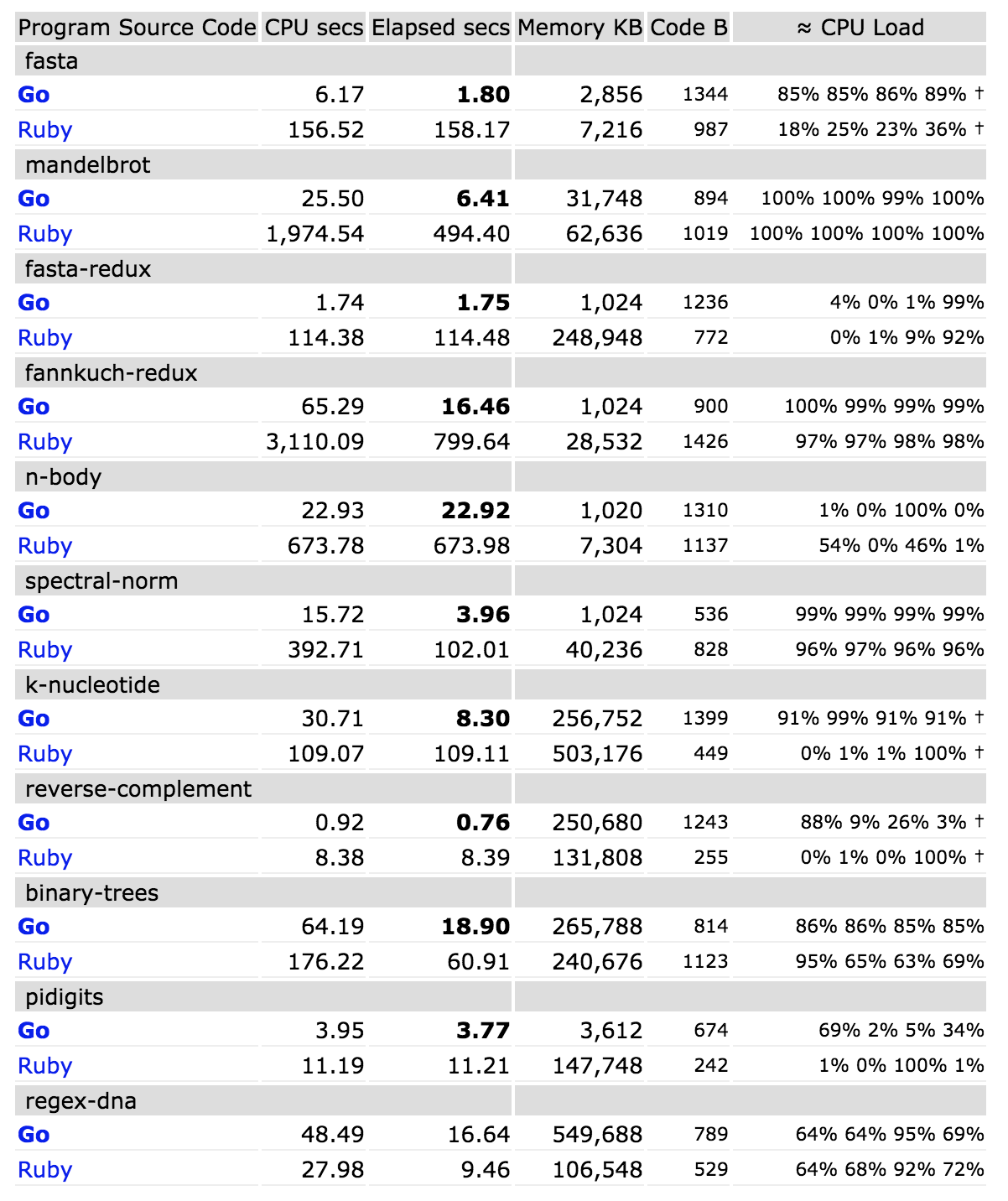 Go kills Ruby
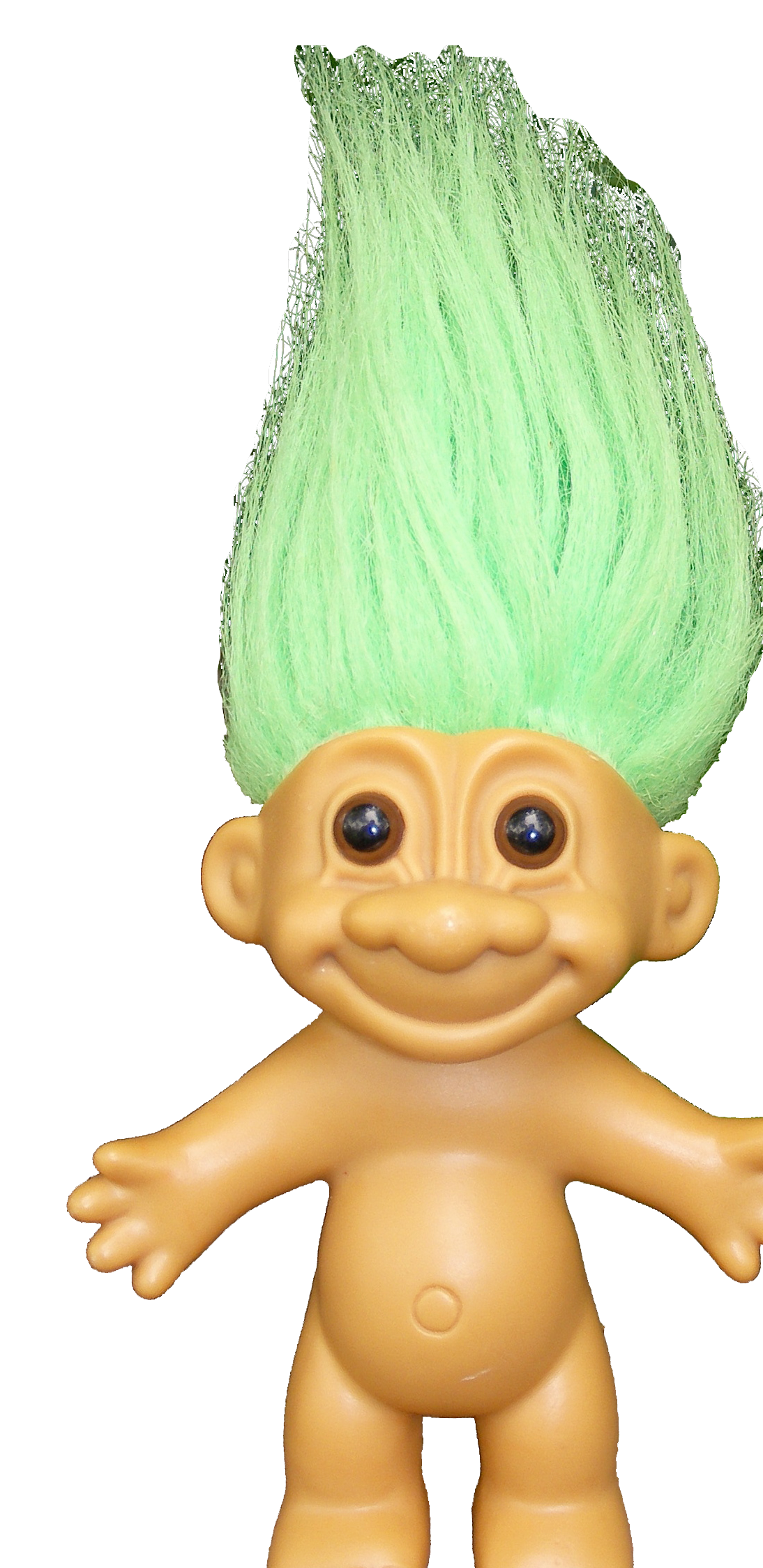 Ruby can’t compete
http://benchmarksgame.alioth.debian.org/u64q/go.html
©2015 MediaMath Inc.  25
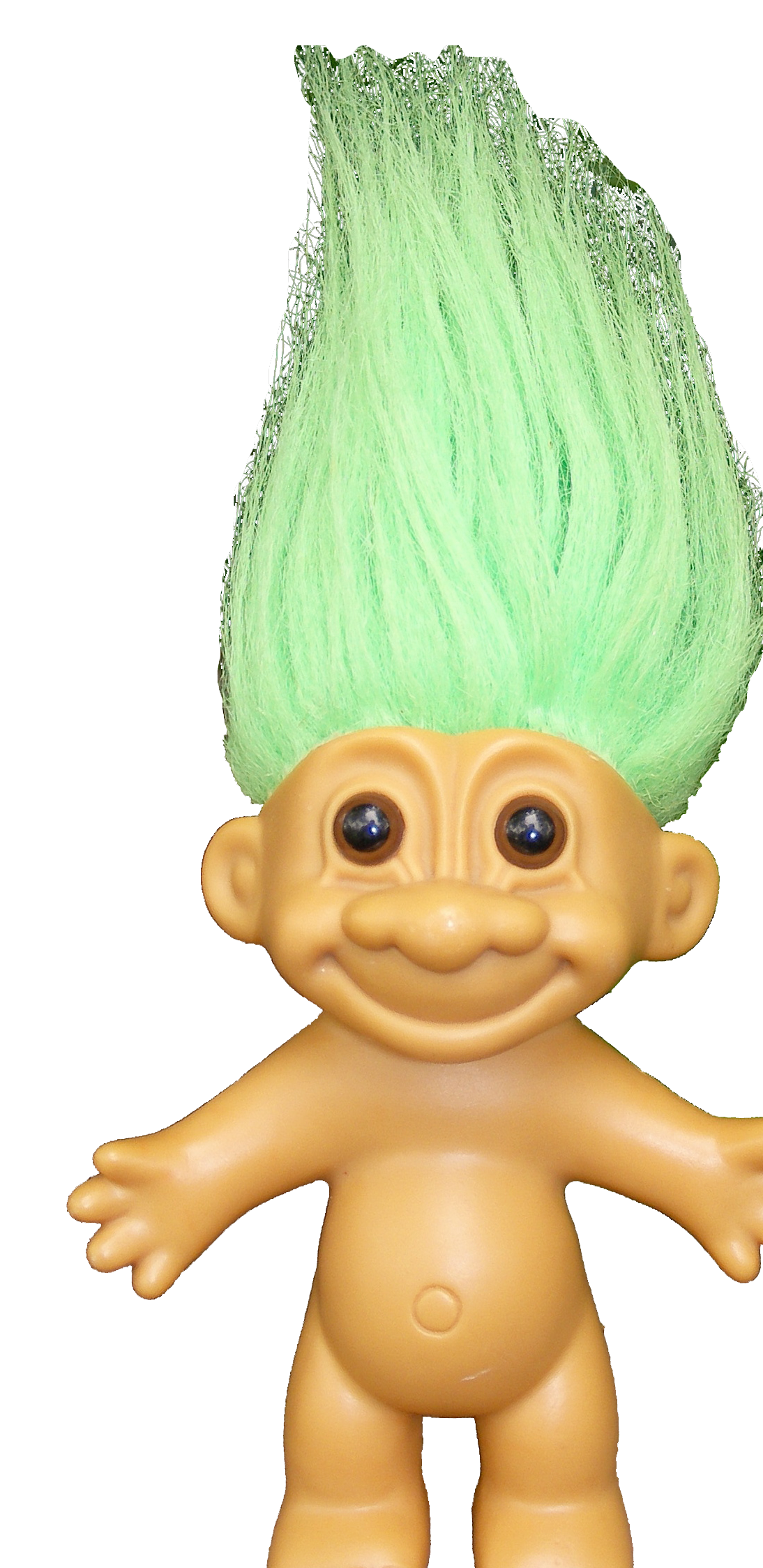 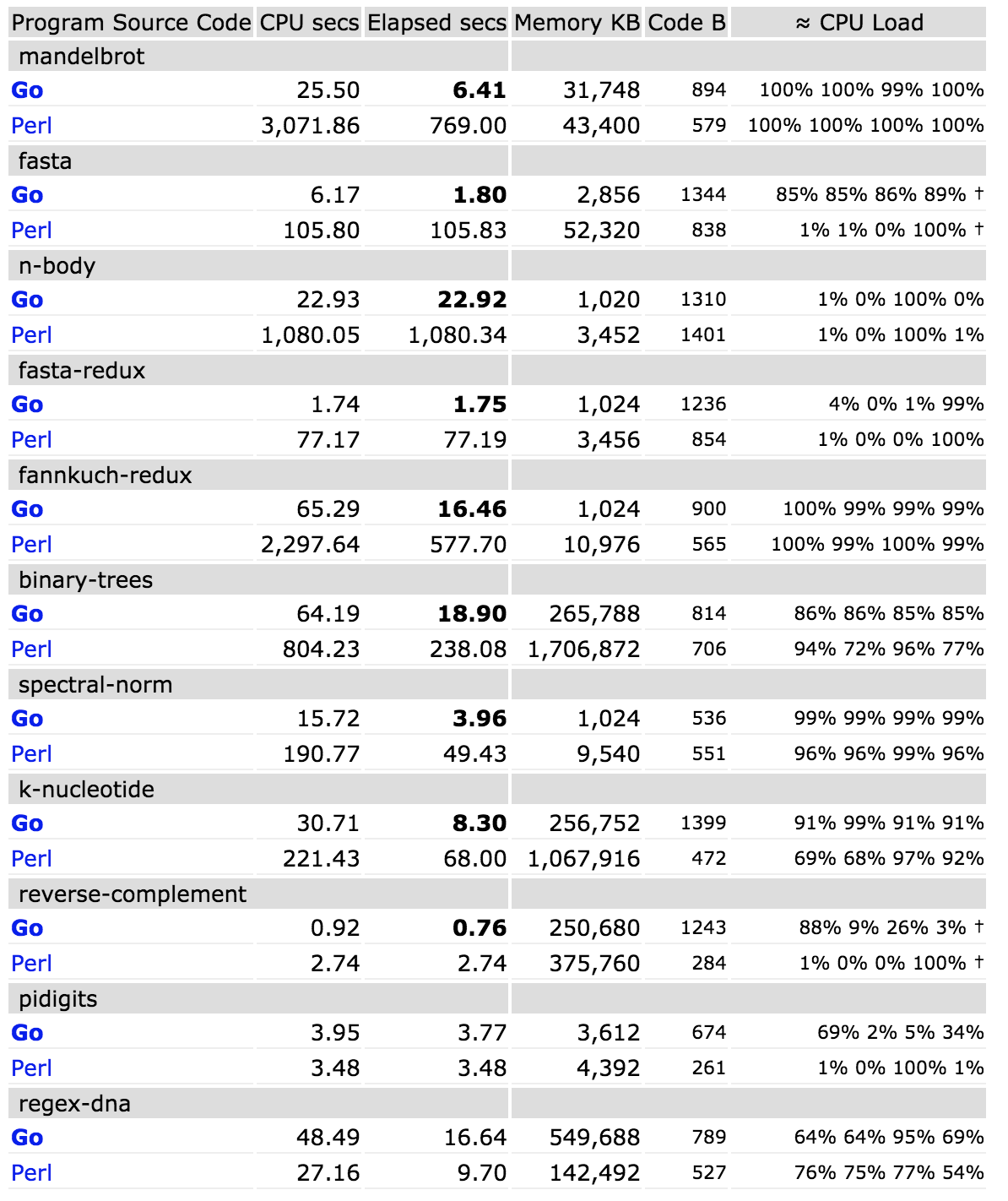 Go destroys Perl
No contest!
http://benchmarksgame.alioth.debian.org/u64q/go.html
©2015 MediaMath Inc.  26
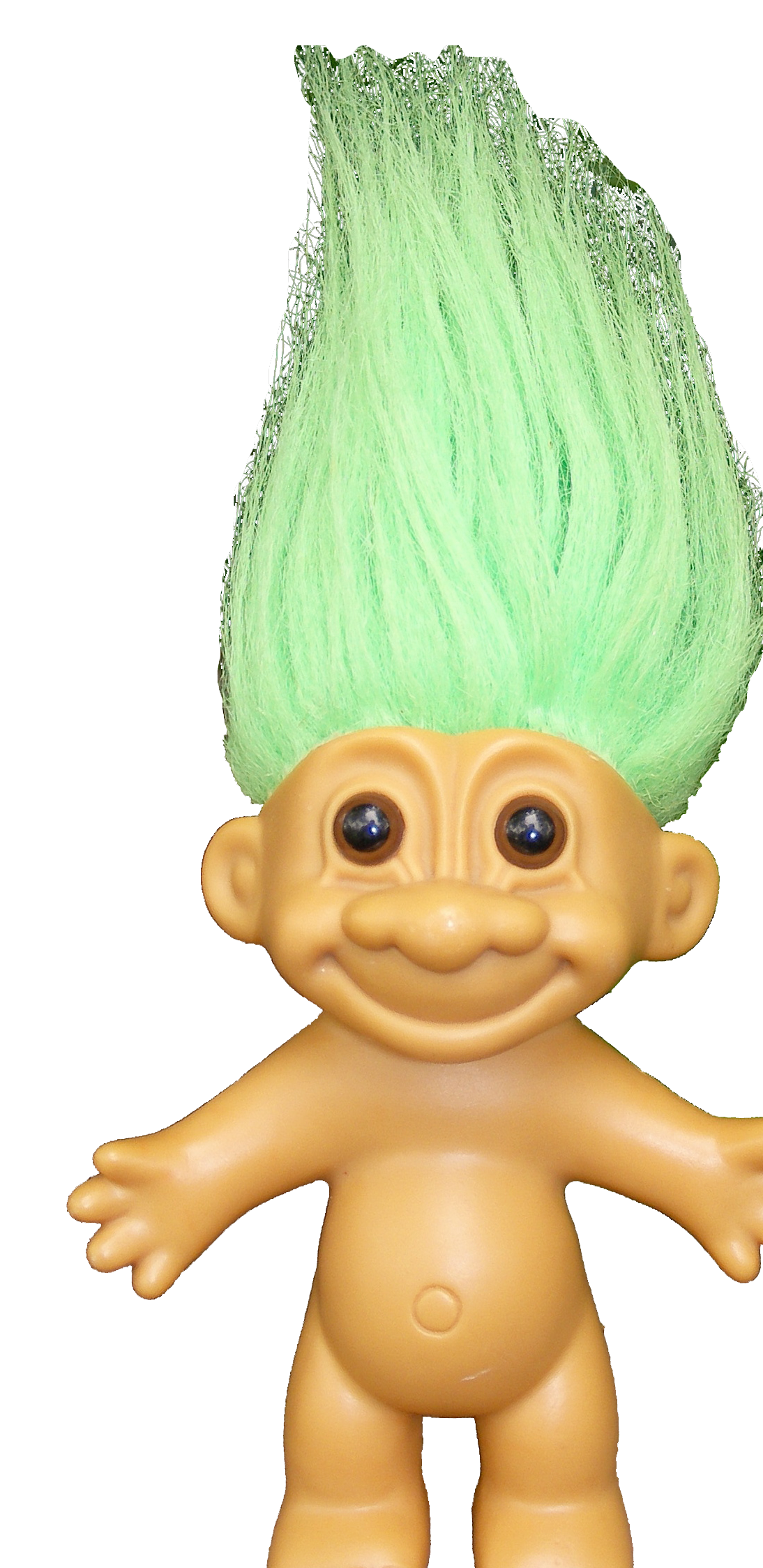 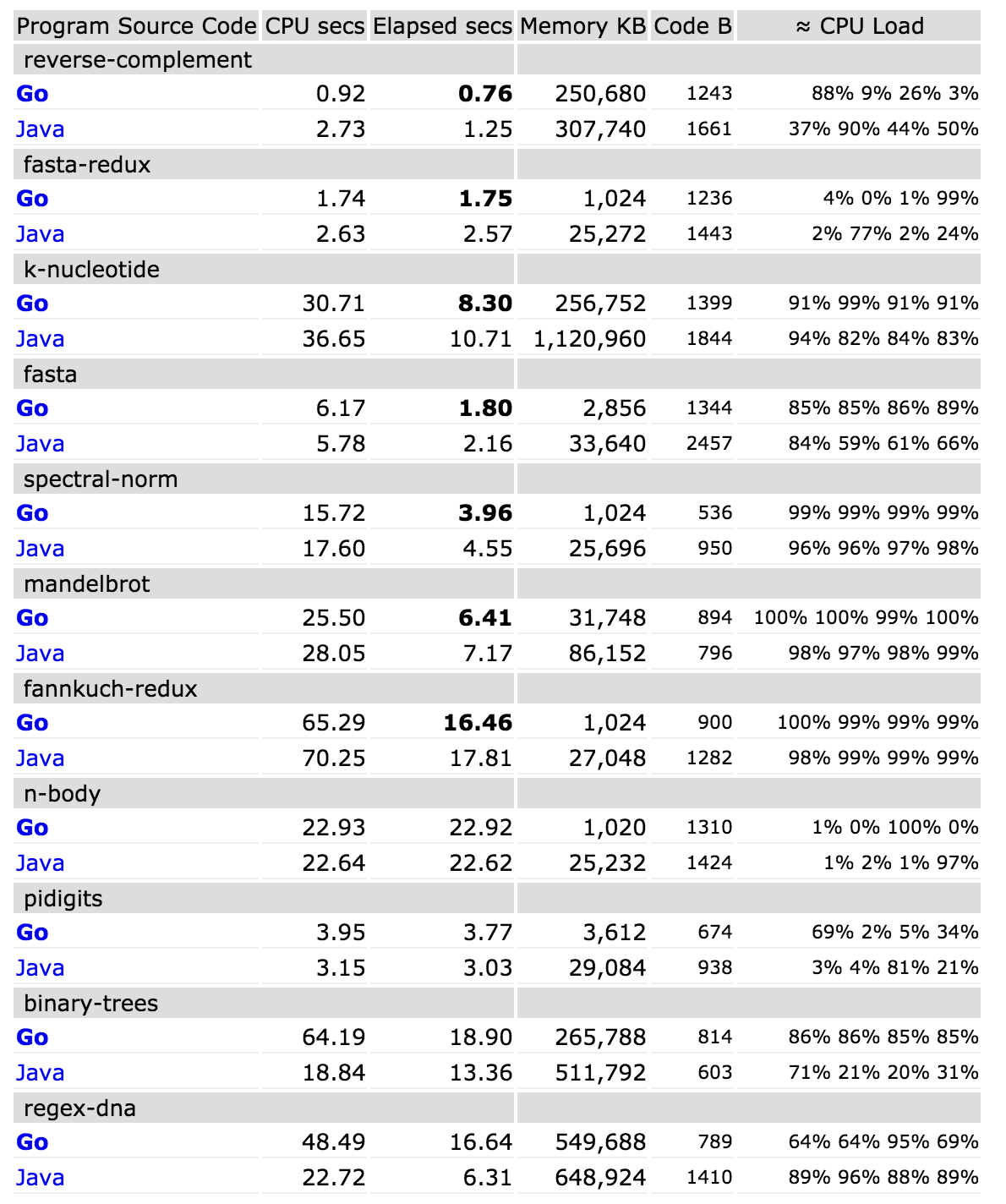 Go vs Java
Go is faster!
http://benchmarksgame.alioth.debian.org/u64q/go.html
©2015 MediaMath Inc.  27
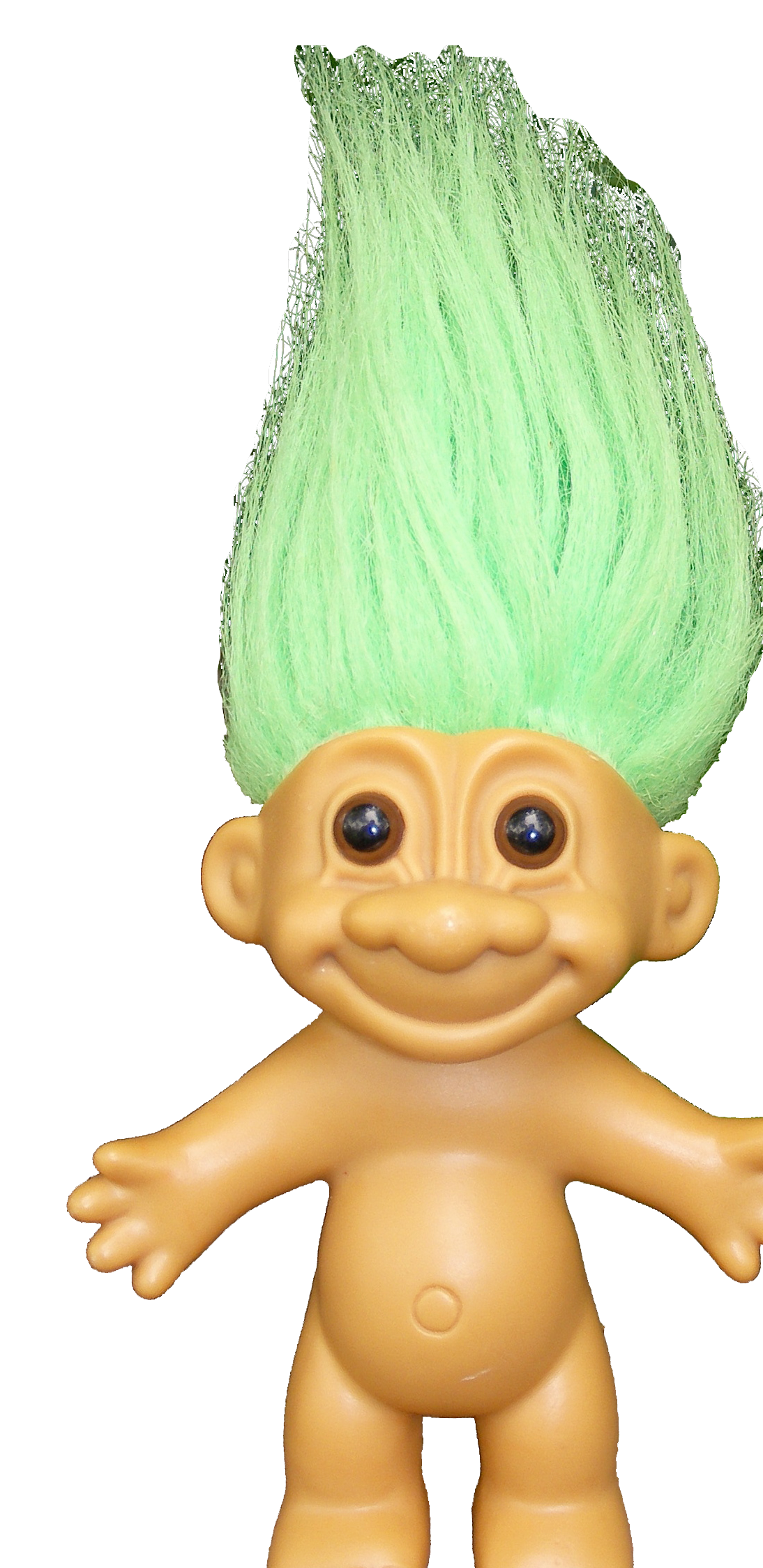 Go owns Node.js
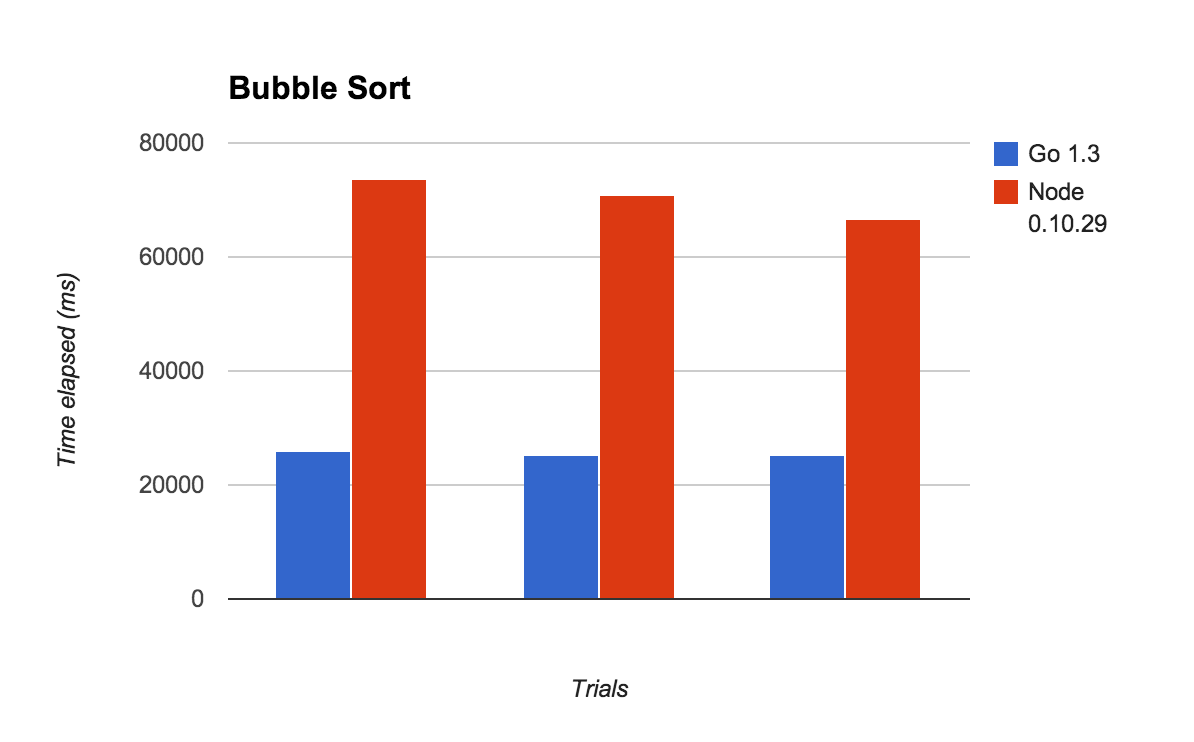 http://benchmarksgame.alioth.debian.org/u64q/go.html
©2015 MediaMath Inc.  28
No, but really, Go is pretty fast
DCS: 95th % latency under <10ms on 2 boxes per POP handling live bidder traffic

Rollerskates: One tiny VM handling all imp metrics on five dimensions

Auth.go: Handles all DCS traffic, ~1ms 95th% 

Plex: capable of handling >100k inbound rps per single node (OS bound!)

And all with relatively little effort!
©2015 MediaMath Inc.  29
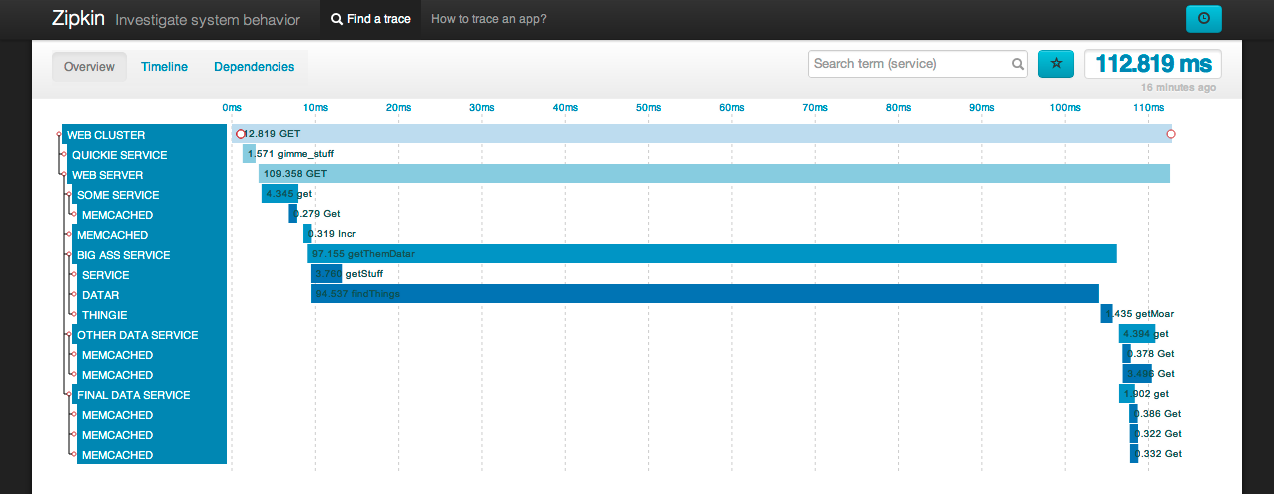 Any response cobbled together from multiple services is only as fast as your slowest link
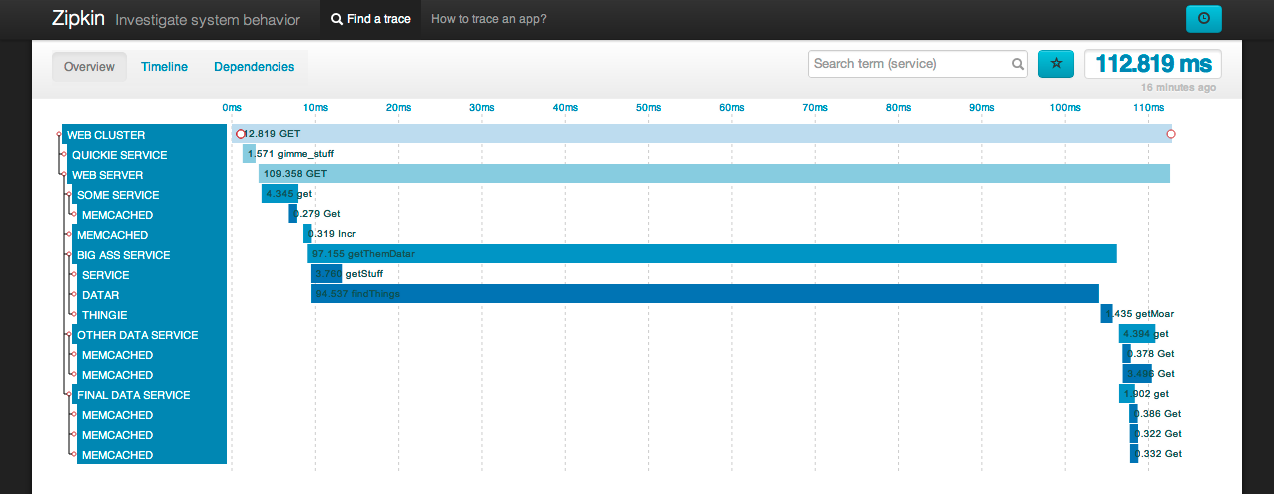 ©2015 MediaMath Inc.  30
Thing #2:How to Make Your Go perform
©2015 MediaMath Inc.  31
How to make your go perform
go test – supports performance tests
Testing.B: loop-based performance tests
// from fib_test.go
func BenchmarkFib10(b *testing.B) {
        // run the Fib function b.N times
        for n := 0; n < b.N; n++ {
                Fib(10)
        }
}

% go test -bench=.PASSBenchmarkFib10    5000000                        509 ns/op
ok                                      github.com/davecheney/fib      3.084s
How to make your go perform
Use pprof
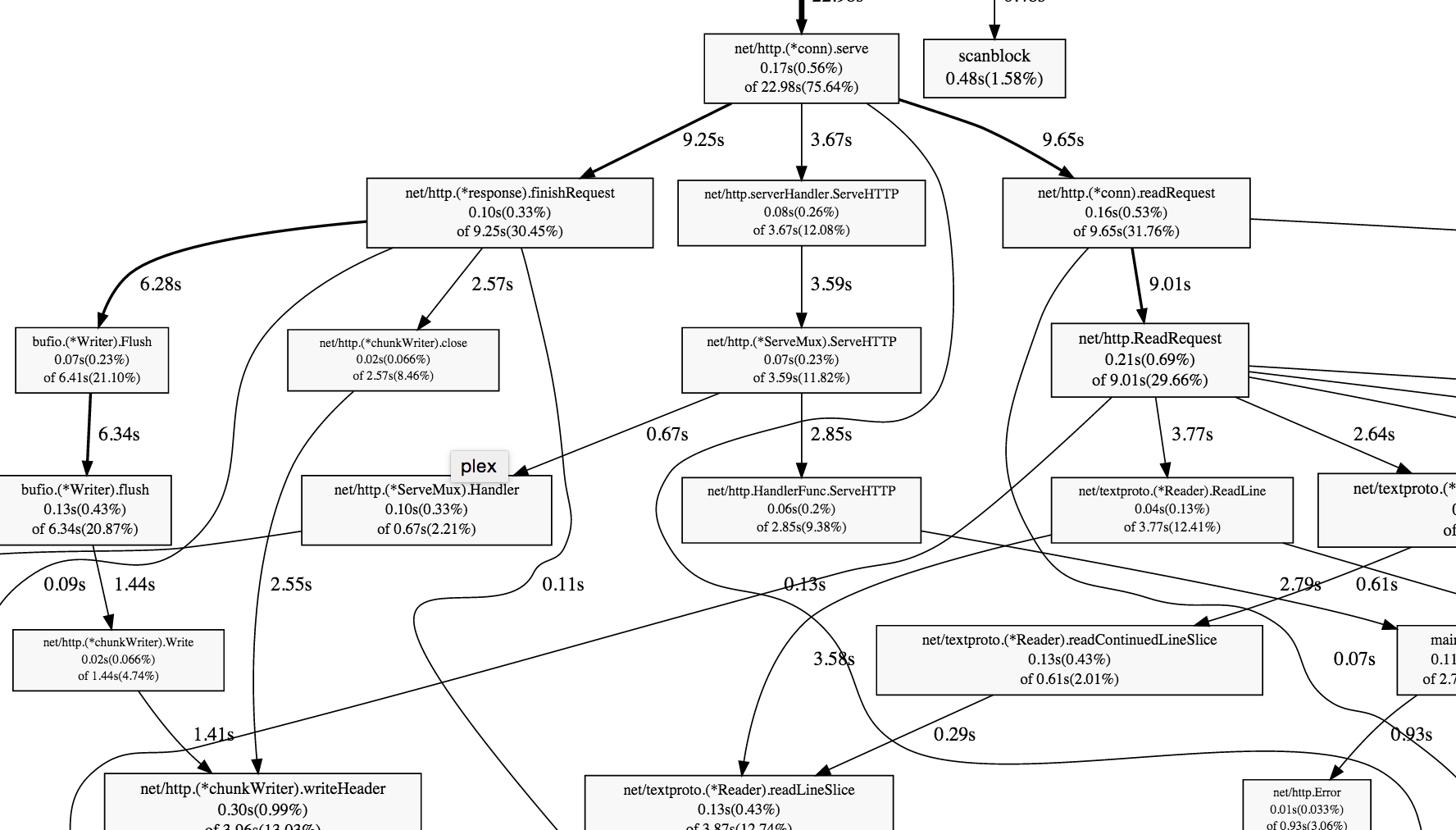 Thanks, Google!
How to make your go perform
Dealing with GC, which is not very good yet
Hope for the future? 
GC has been getting better
GC became fully precise in 1.4
1.5 introduces concurrent collection
What you can do about it: 
Avoid creating garbage
Use pprof to find allocations causing collections
Do this after your code is complete as part of optimization.
How to make your go perform
Beware GOMAXPROCS
GOMAXPROCS is the number of OS threads your code can run on

Increasing GOMAXPROCS doesn’t automatically make things faster
Your concurrent code may not automatically scale across multiple processors. Lock contention? Blocking? Race conditions? Memory locality?
Use Testing.B

Go 1.5 sets GOMAXPROCS to # CPU
Note: GOMAXPROCS=1 doesn’t stop the os calls from running across multiple cores
How to make your go perform
Channels are like magic!
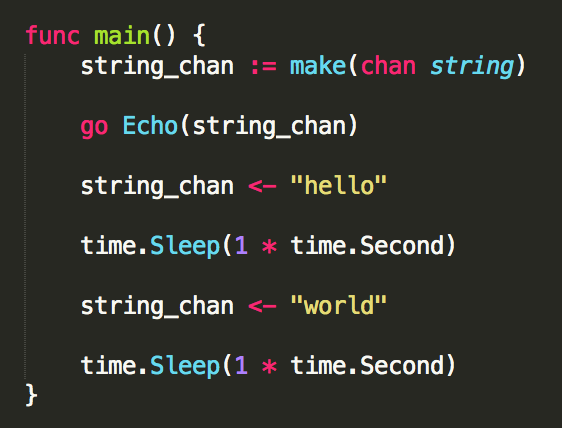 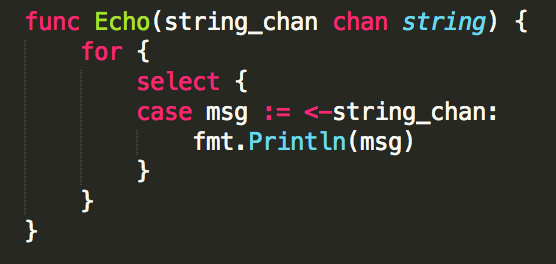 How to make your go perform
Channels are not actually magic…
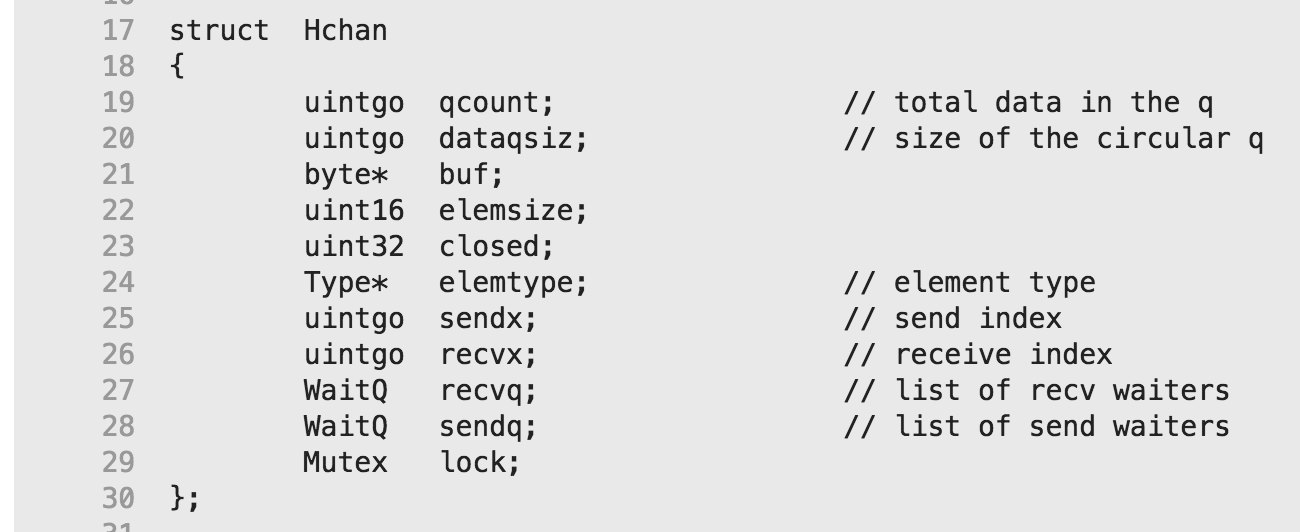 How to make your go perform
interface{} much slower than Type
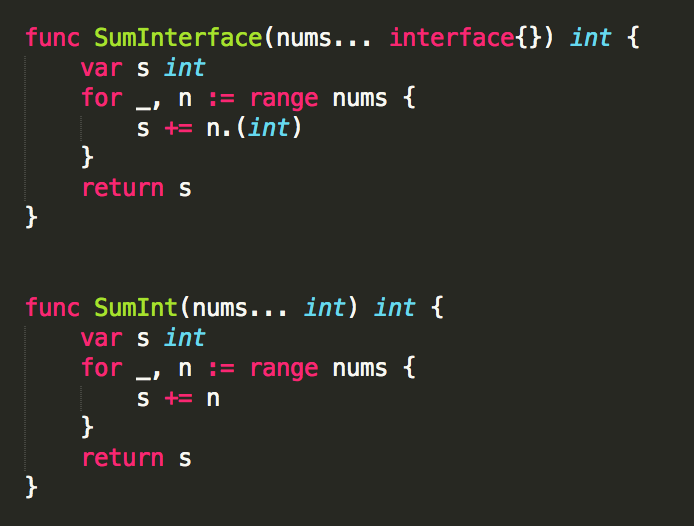 How to make your go perform
interface{} much slower than Type
$ go test -bench=.

PASS
BenchmarkInterface	  500000				2905 ns/op
BenchmarkType				30000000			49.6 ns/op
ok  	_/Users/nphase/bench	      	3.025s
How to make your go perform
Defer is super convenient
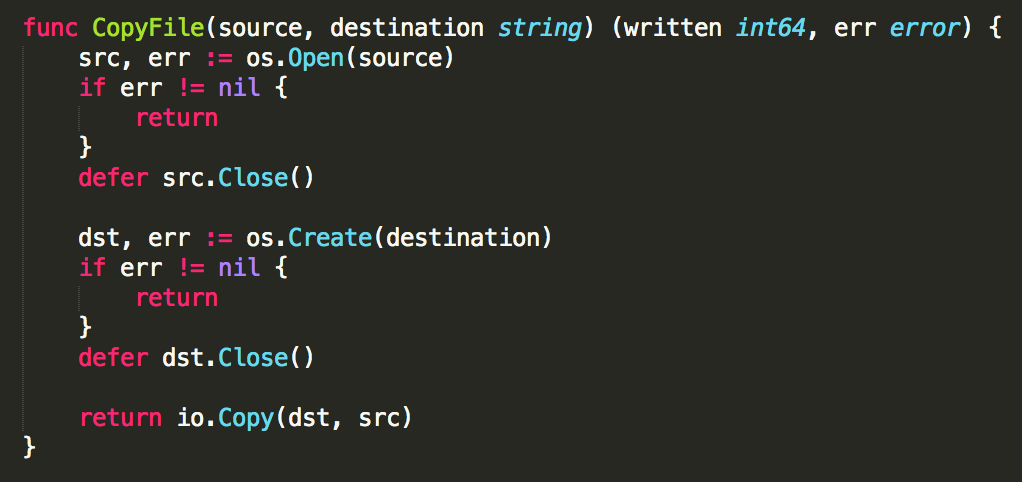 HOW TO MAKE YOUR GO PERFORM
Defer is slow
$ Go test -bench '.' defer_test.Go		
		
PASS		
Benchmarkdefermutex	    10000000	       163 ns/op	      6.11 MB/s
Benchmarknodefermutex	30000000	       56.9 ns/op	  17.59 MB/s		
Ok  	command-line-arguments	3.596s
How to make your go perform
Gccgo may be faster
Compiles code more slowly
Supports more powerful optimizations
May be good for CPU bound workloads
Gccgo: We tried it, to negligible benefit
Go: Drawbacks
©2015 MediaMath Inc.  43
Go: Things to Watch Out For
Very opinionated
Limited type system
No generics
No exceptions
Learning “idiomatic go” can take a while
Dependency management is a pain
GC still needs work
!
©2015 MediaMath Inc.  44
THANK YOU
Wilfried Schobeiri
@nphase
devblog.mediamath.com
We’re hiring!
©2015 MediaMath Inc.  45